NÁZEV POSTERU (česky / slovensky)
NAME OF THE POSTER (in English)
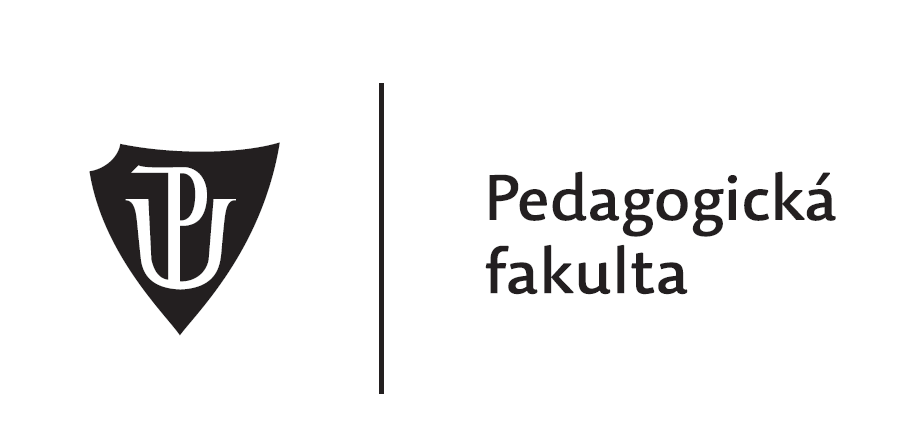 Jméno a příjmení autora včetně titulů

Pracoviště (katedra, ústav…)
Fakulta a univerzita
E-mail: …
Ročník doktorského studia:
Výzvy pro učitele v 21. století

6. – 7. listopadu 2019
Abstract
Text of the abstract in English…
Obsah záhlaví posteru i abstrakt jsou závazné, a to včetně názvu a abstraktu v angličtině.
V případě delšího názvu příspěvku lze textová pole v záhlaví posunout dolů.
Název příspěvku, jméno a příjmení autora včetně titulů, pracoviště a e-mailovou adresu vpisujte přímo do šablony.
Vzor:	Mgr. Jan Novák
	Ústav pedagogiky a sociálních studií
	Pedagogická fakulta Univerzity Palackého v Olomouci
	E-mail: jan.novak@upol.cz
	Ročník doktorského studia: první nebo 1.

Do zbývající plochy vložte text příspěvku (dle potřeby vkládejte textová pole, tabulky, schémata, grafy, obrázky a jiné objekty).
Dodržte přitom následující závaznou strukturu:
Úvod (cíl prezentace (projekt disertační práce / přehledová studie / dílčí výsledky výzkumu apod.), východiska, teoretické zakotvení)
Metodologie
Výstupy (výsledky)
Diskuse
Závěr
Zdroje
(Poděkování, podpora projektu)

Veškeré zdroje uvádějte dle normy APA.
Typ písma: Times New Roman nebo jiné patkové písmo. Doporučená minimální velikost písma: běžný text 22; nadpisy 26, tučné.
Pro zvýraznění textu lze používat tučné písmo a kurzívu.
Vizuální řešení posteru (rozložení, barvy apod.) je věcí autora.

Pokyny pro tisk najdete na webových stránkách konference (http://www.scup.cz). Před tiskem doporučujeme poster převést do formátu .pdf.